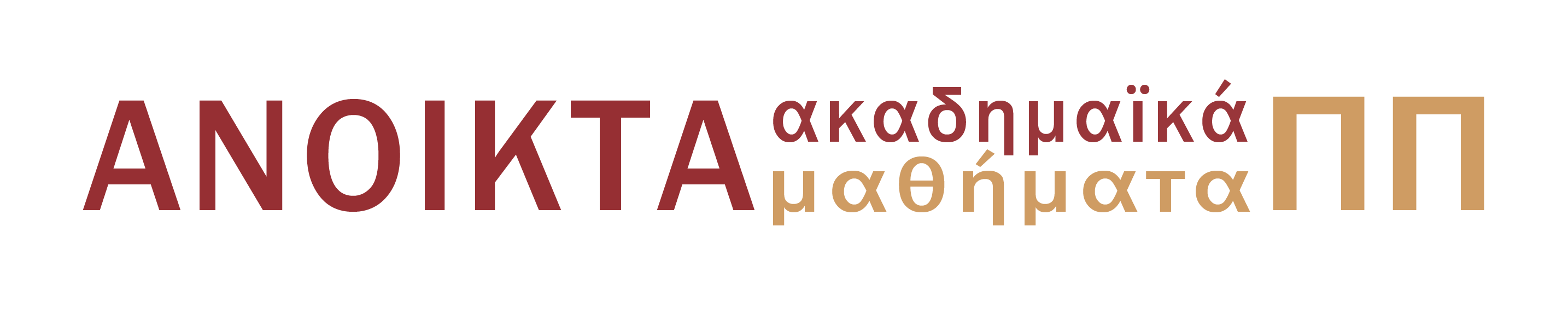 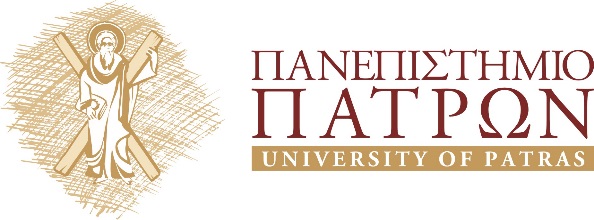 Αρχαίο Ελληνικό Δράμα: Ευριπίδης
Ενότητα 9: Γραμματικός και συντακτικός σχολιασμός στίχων 465-519 της Μήδειας
Μενέλαος Χριστόπουλος
Τμήμα Φιλολογίας
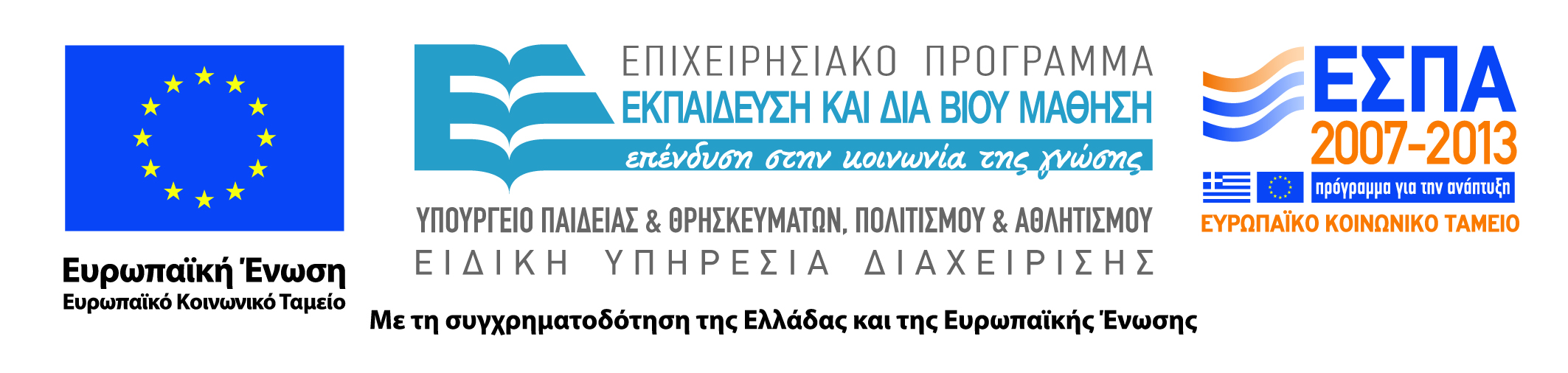 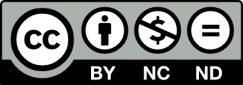 Άδειες Χρήσης
Το παρόν εκπαιδευτικό υλικό υπόκειται σε άδειες χρήσης Creative Commons. 
Για εκπαιδευτικό υλικό, όπως εικόνες, που υπόκειται σε άλλου τύπου άδειας χρήσης, η άδεια χρήσης αναφέρεται ρητώς.
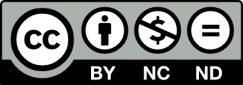 2
Χρηματοδότηση
Το παρόν εκπαιδευτικό υλικό έχει αναπτυχθεί στα πλαίσια του εκπαιδευτικού έργου του διδάσκοντα.
Το έργο «Ανοικτά Ακαδημαϊκά Μαθήματα στο Πανεπιστήμιο Πατρών» έχει χρηματοδοτήσει μόνο τη αναδιαμόρφωση του εκπαιδευτικού υλικού. 
Το έργο υλοποιείται στο πλαίσιο του Επιχειρησιακού Προγράμματος «Εκπαίδευση και Δια Βίου Μάθηση» και συγχρηματοδοτείται από την Ευρωπαϊκή Ένωση (Ευρωπαϊκό Κοινωνικό Ταμείο) και από εθνικούς πόρους.
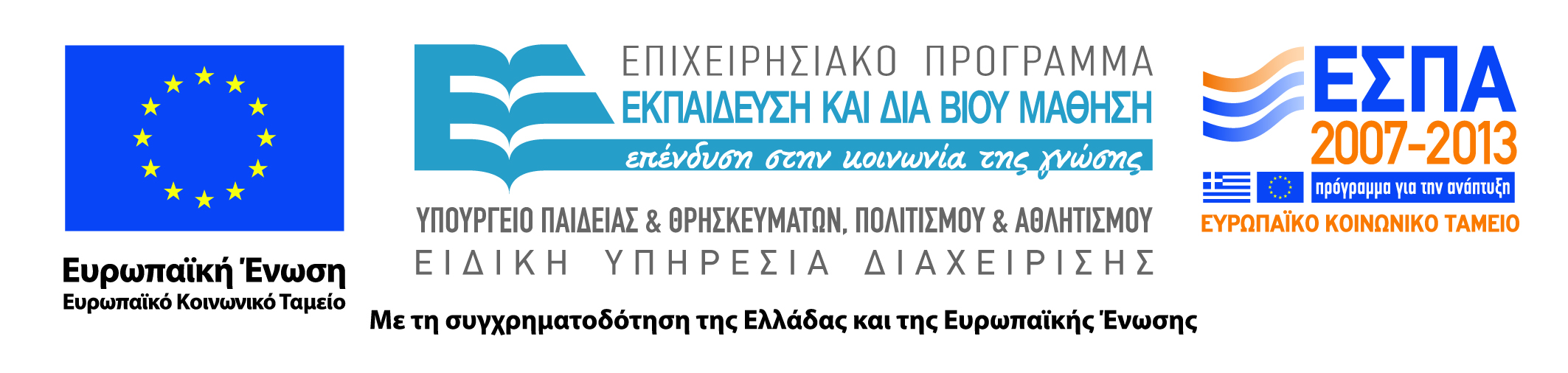 3
Σκοποί  ενότητας
Κατανόηση των γραμματικών και συντακτικών ιδιαιτεροτήτων των στίχων 465-519 της Μήδειας.
4
Περιεχόμενα ενότητας
Η ενότητα περιλαμβάνει γραμματικούς και συντακτικούς χαρακτηρισμούς συγκεκριμένων λέξεων ή φράσεων των στίχων 465-519 (στο αρχείο PowerPoint περιέχεται το αρχαίο κείμενο).
5
Ευριπίδου Μήδεια
Στίχοι 465-519 (αρχαίο κείμενο)
Στίχοι 465-475
Μη. ὦ παγκάκιστε͵ τοῦτο γάρ σ΄ εἰπεῖν ἔχω͵
γλώσσῃ μέγιστον εἰς ἀνανδρίαν κακόν·
ἦλθες πρὸς ἡμᾶς͵ ἦλθες ἔχθιστος γεγώς;
[θεοῖς τε κἀμοὶ παντί τ΄ ἀνθρώπων γένει;]
οὔτοι θράσος τόδ΄ ἐστὶν οὐδ΄ εὐτολμία͵
φίλους κακῶς δράσαντ΄ ἐναντίον βλέπειν͵ (470)
ἀλλ΄ ἡ μεγίστη τῶν ἐν ἀνθρώποις νόσων
πασῶν͵ ἀναίδει΄· εὖ δ΄ ἐποίησας μολών·
ἐγώ τε γὰρ λέξασα κουφισθήσομαι
ψυχὴν κακῶς σε καὶ σὺ λυπήσῃ κλύων.
ἐκ τῶν δὲ πρώτων πρῶτον ἄρξομαι λέγειν. (475)
7
Στίχοι 476-486
ἔσῳσά σ΄͵ ὡς ἴσασιν Ἑλλήνων ὅσοι
ταὐτὸν συνεισέβησαν Ἀργῷον σκάφος͵
πεμφθέντα ταύρων πυρπνόων ἐπιστάτην
ζεύγλῃσι καὶ σπεροῦντα θανάσιμον γύην·
δράκοντά θ΄͵ ὃς πάγχρυσον ἀμπέχων δέρας (480)
σπείραις ἔσῳζε πολυπλόκοις ἄυπνος ὤν͵
κτείνασ΄ ἀνέσχον σοὶ φάος σωτήριον.
αὐτὴ δὲ πατέρα καὶ δόμους προδοῦσ΄ ἐμοὺς
τὴν Πηλιῶτιν εἰς Ἰωλκὸν ἱκόμην
σὺν σοί͵ πρόθυμος μᾶλλον ἢ σοφωτέρα· (485)
Πελίαν τ΄ ἀπέκτειν΄͵ ὥσπερ ἄλγιστον θανεῖν
8
Στίχοι 487-496
παίδων ὑπ΄ αὐτοῦ͵ πάντα τ΄ ἐξεῖλον δόμον.
καὶ ταῦθ΄ ὑφ΄ ἡμῶν͵ ὦ κάκιστ΄ ἀνδρῶν͵ παθὼν
προύδωκας ἡμᾶς͵ καινὰ δ΄ ἐκτήσω λέχη,
παίδων γεγώτων· εἰ γὰρ ἦσθ΄ ἄπαις ἔτι͵ (490)
συγγνώστ΄ ἂν ἦν σοι τοῦδ΄ ἐρασθῆναι λέχους.
ὅρκων δὲ φρούδη πίστις͵ οὐδ΄ ἔχω μαθεῖν
ἦ θεοὺς νομίζεις τοὺς τότ΄ οὐκ ἄρχειν ἔτι͵
ἢ καινὰ κεῖσθαι θέσμι΄ ἀνθρώποις τὰ νῦν͵
ἐπεὶ σύνοισθά γ΄ εἰς ἔμ΄ οὐκ εὔορκος ὤν. (495)
φεῦ δεξιὰ χείρ͵ ἧς σὺ πόλλ΄ ἐλαμβάνου͵
9
Στίχοι 497-506
καὶ τῶνδε γονάτων͵ ὡς μάτην κεχρῴσμεθα
κακοῦ πρὸς ἀνδρός͵ ἐλπίδων δ΄ ἡμάρτομεν.
ἄγ΄· ὡς φίλῳ γὰρ ὄντι σοι κοινώσομαι
—δοκοῦσα μὲν τί πρός γε σοῦ πράξειν καλῶς; (500)
ὅμως δ΄· ἐρωτηθεὶς γὰρ αἰσχίων φανῇ—
νῦν ποῖ τράπωμαι; πότερα πρὸς πατρὸς δόμους͵
οὓς σοὶ προδοῦσα καὶ πάτραν ἀφικόμην;
ἢ πρὸς ταλαίνας Πελιάδας; καλῶς γ΄ ἂν οὖν
δέξαιντό μ΄ οἴκοις ὧν πατέρα κατέκτανον.
ἔχει γὰρ οὕτω· τοῖς μὲν οἴκοθεν φίλοις
10
Στίχοι 507-514
ἐχθρὰ καθέστηχ΄͵ οὓς δέ μ΄ οὐκ ἐχρῆν κακῶς
δρᾶν͵ σοὶ χάριν φέρουσα πολεμίους ἔχω.
τοιγάρ με πολλαῖς μακαρίαν Ἑλληνίδων
ἔθηκας ἀντὶ τῶνδε· θαυμαστὸν δέ σε (510)
ἔχω πόσιν καὶ πιστὸν ἡ τάλαιν΄ ἐγώ͵
εἰ φεύξομαί γε γαῖαν ἐκβεβλημένη͵
φίλων ἔρημος͵ σὺν τέκνοις μόνη μόνοις˙
καλόν γ΄ ὄνειδος τῷ νεωστὶ νυμφίῳ͵
11
Στίχοι 515-519
πτωχοὺς ἀλᾶσθαι παῖδας ἥ τ΄ ἔσῳσά σε. (515)
ὦ Ζεῦ͵ τί δὴ χρυσοῦ μὲν ὃς κίβδηλος ᾖ
τεκμήρι΄ ἀνθρώποισιν ὤπασας σαφῆ͵
ἀνδρῶν δ΄ ὅτῳ χρὴ τὸν κακὸν διειδέναι͵
οὐδεὶς χαρακτὴρ ἐμπέφυκε σώματι;
12
Τέλος Ενότητας
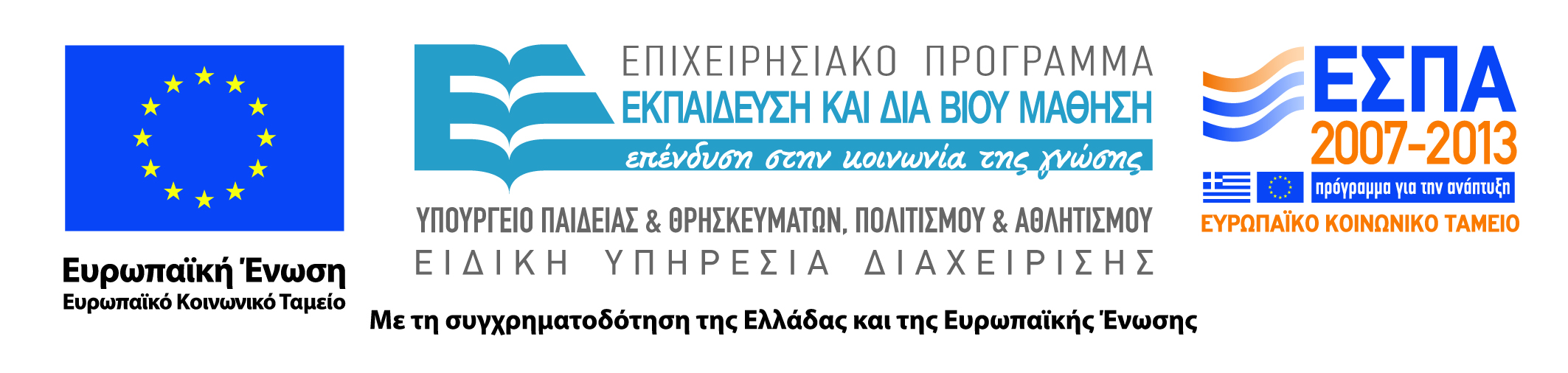 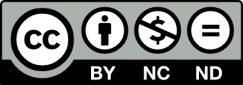